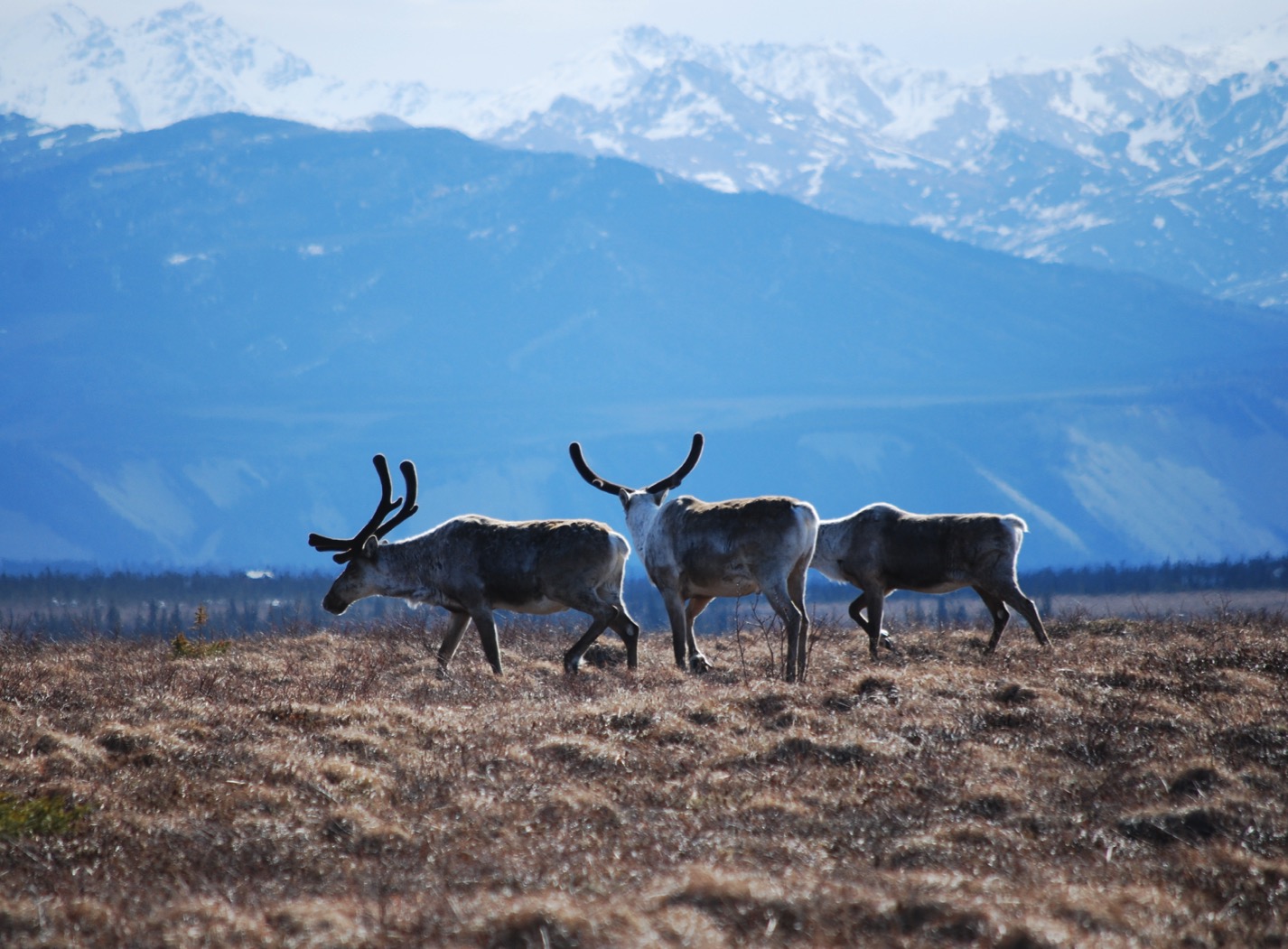 Arctic Boreal Vulnerability Experiment (ABoVE)
2017 ABoVE Airborne Campaign

14 August 2017 (DOY  226) 
P-band SAR Campaign #2: 
SW Alaska – Yukon-Kuskokwim Delta







Charles Miller, Deputy Science Lead
Jet Propulsion Laboratory, California Institute of Technology
and the ABoVE Science TeamFor Hank Margolis, Eric Kasichke, Bruce Tagg 
NASA HQ
August 2017
14 August 2017/DOY 226SW Alaska – Yukon-Kuskokwim Delta
P-band SAR / JSC G-III (N992NA)
Location: Fairbanks AK (PAFA)
Pilots: 	Chris Condon (Trigger)
	Tom Ryan (T-Rex)
PPA Operator: Terry Lee
Radar Operator: Kean Tham
Data Processing: Brian Hawkins, 
		Joanne Shimada
Mechanics: Michael Brown, James Gross 
Science Coordinator: N Pinto
Science Lead: M Moghaddam
Project Manager: Y Lou

NASA2 P-Band Flight: P-24
Date (Z):  14 Aug 17
T/O-Lnd (Z): 1752-2346
Leg: PAFA - PAFA
Flt Time:  5.9
Seven day running total: 30.0
Type: Science Southwest Alaska & Yukon Delta
Crew: RYA/CMC/TAL
Radar: Tham
QNC: Miller
14 August 2017/DOY 226SW Alaska – Yukon-Kuskokwim Delta
Daily Summary:
10 of 10 planned lines were acquired
YK Delta (5 lines) 
SW Alaska (5 lines)
All lines collected without issues. 
5.7 hours.
No issues with PPA or radar
14 August 2017/DOY 226SW Alaska – Yukon-Kuskokwim Delta
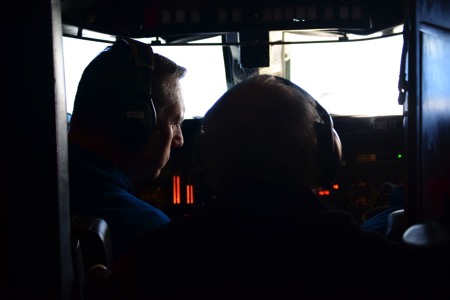 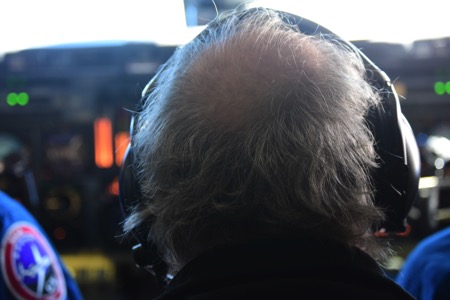 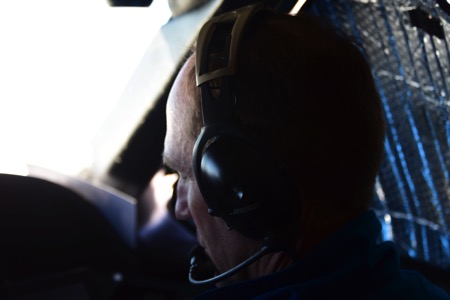 Stevens Village
Beaver
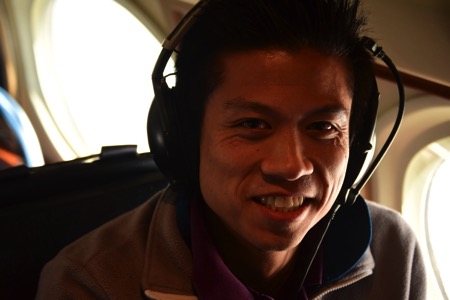 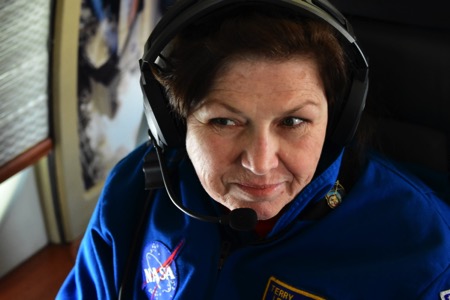 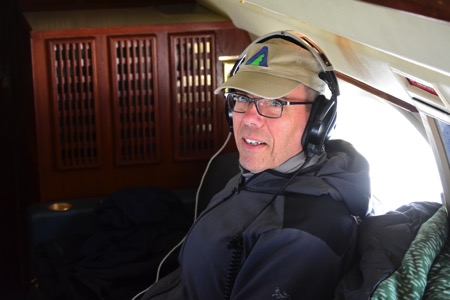 ‘Picard’ in his customary seat watching over NASA 2 and the onboard crew
14 August 2017/DOY 226SW Alaska – Yukon-Kuskokwim Delta
Report 17080: Fairbanks AK (PAFA) – Fairbanks AK (PAFA) 
https://uavsar.jpl.nasa.gov/cgi-bin/report.pl?planID=PLAN_17080#flightPlan
As-flown Lines
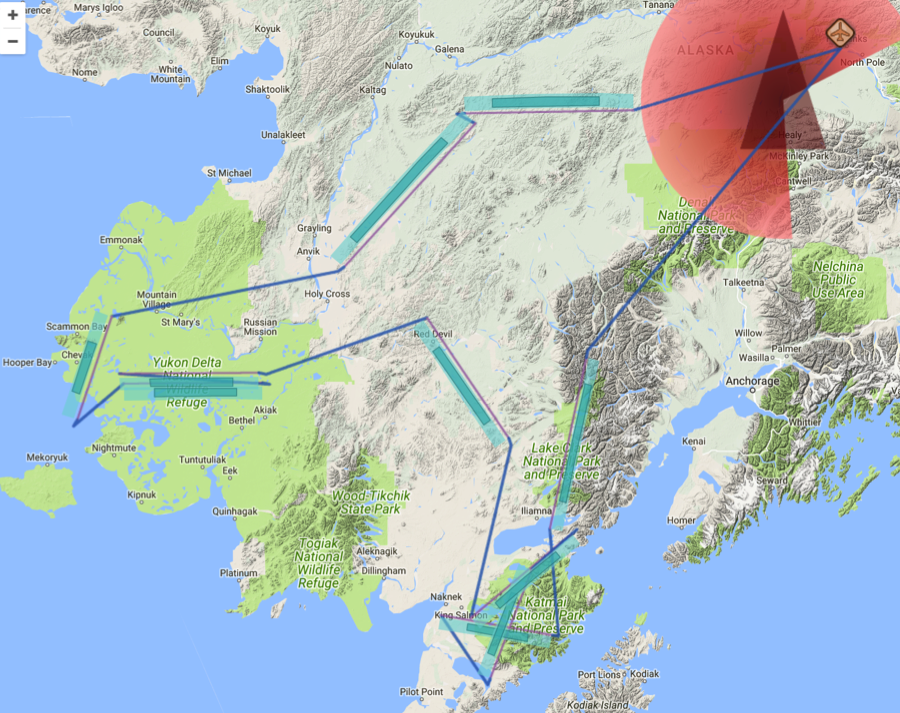 Data Acquisitions: 
Line 1, ID 19204: Lake Clark
Line 2, ID 28019: Katmai 1
Line 3, ID 02110: Katmai 2
Line 4, ID 23002: Katmai 3
Line 5, ID 32607: Snake River
Line 6, ID 27030: YK Delta 1
Line 7, ID 27031: YK Delta 2
Line 8, ID 01811: Chevak
Line 9, ID 04214: Innoko
Line 10, ID 08910: Poorman


Lines from Plan 1166_v01
Lines from Plan 1167_v01
15010
34505
28608
03107
16404
34407
20007
16404
34407
34407
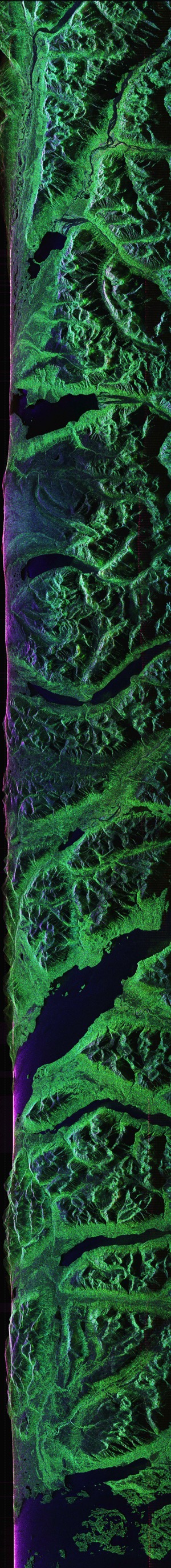 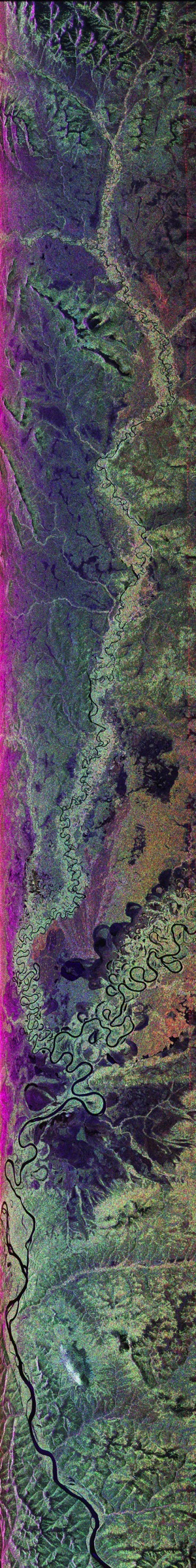 14 August 2017/DOY 226SW Alaska – Yukon-Kuskokwim Delta
P-band SAR Quick-Look products
Line 1, ID 19204: Lake Clark
Line 5, ID 32607: Snake River
Joanne Shimada, JPL
A
B
[Speaker Notes: Rugged vegetated terrain near Lake Clark and the SWAN validation sites
Source of the Snake River imaged]
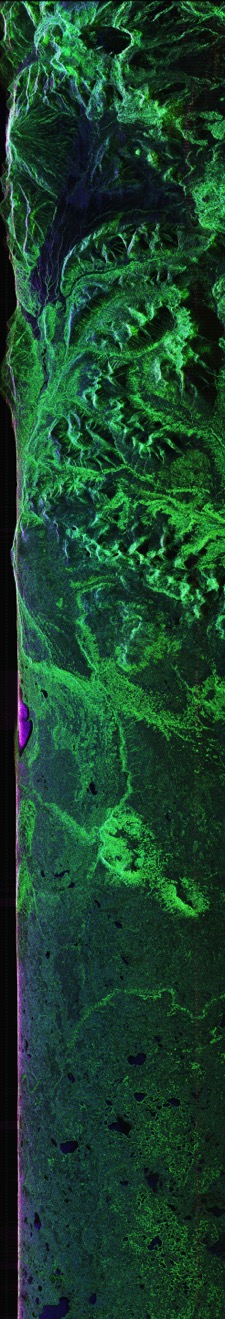 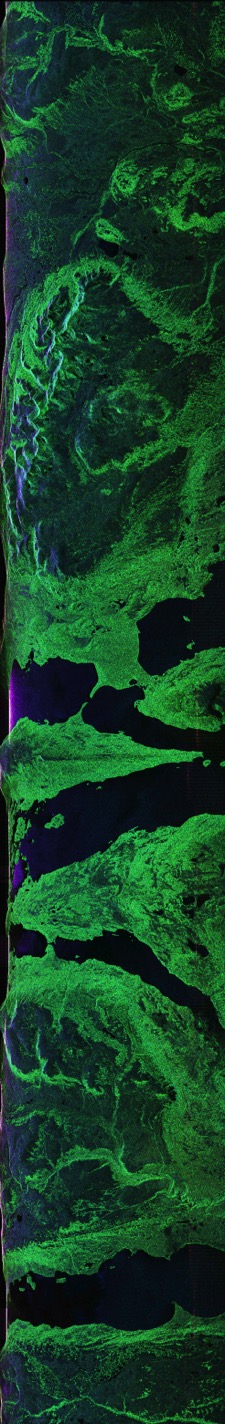 14 August 2017/DOY 226SW Alaska – Yukon-Kuskokwim Delta
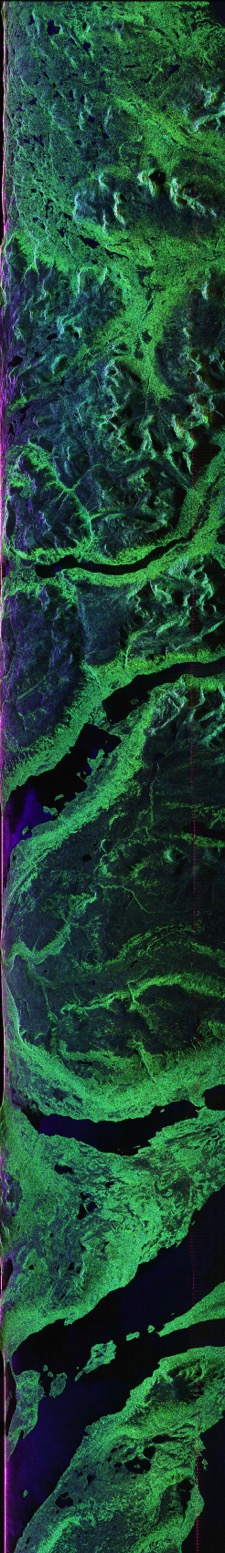 P-band SAR Quick-Look products
A. Line 2, ID 28019: Katmai 1
B. Line 3, ID 02110: Katmai 2
C. Line 4, ID 23002: Katmai 3
Joanne Shimada, JPL
A
B
C
[Speaker Notes: Bright vegetation images in the rugged terrain and wetlands surrounding Katmai National Park]
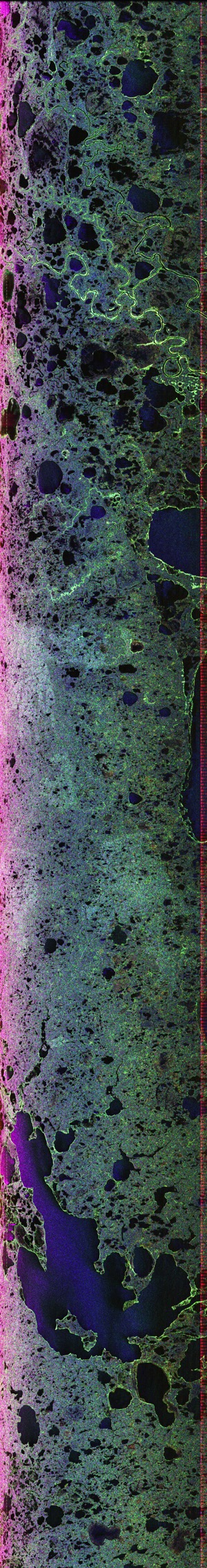 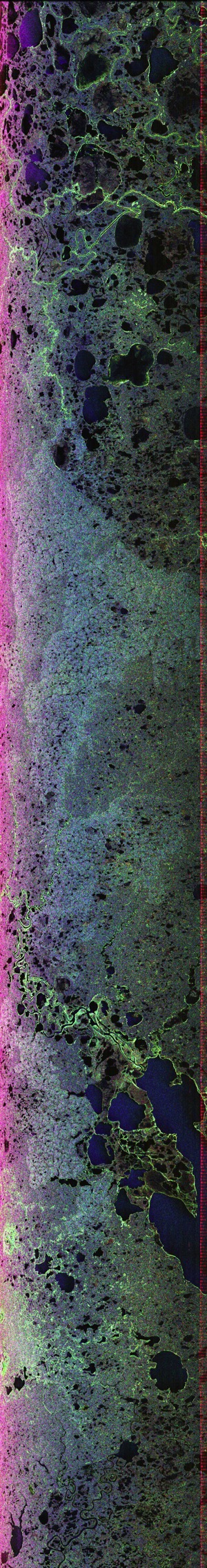 14 August 2017/DOY 226SW Alaska – Yukon-Kuskokwim Delta
P-band SAR Quick-Look products
A. Line 6, ID 27031: YK Delta 1
B. Line 7, ID 27030: YK Delta 2
Joanne Shimada, JPL
A
B
[Speaker Notes: Composite image of the YK Delta swaths over the Schaefer, Natali, and Frost ABoVE ground sites]
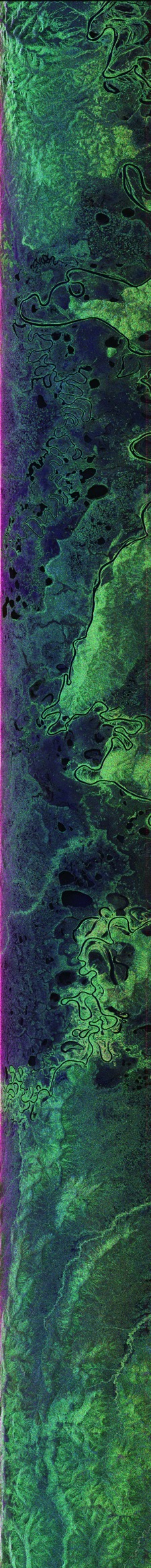 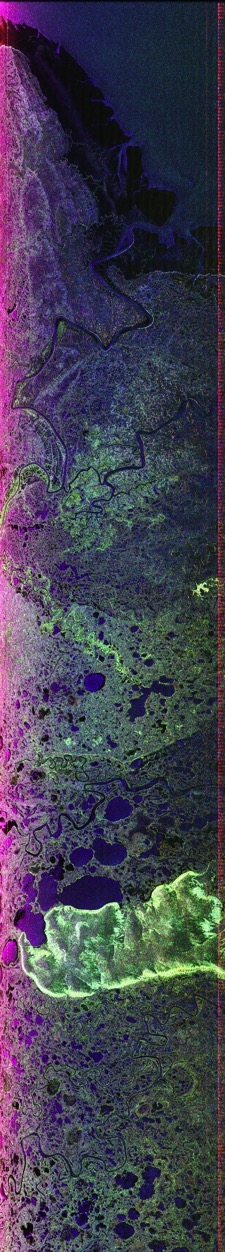 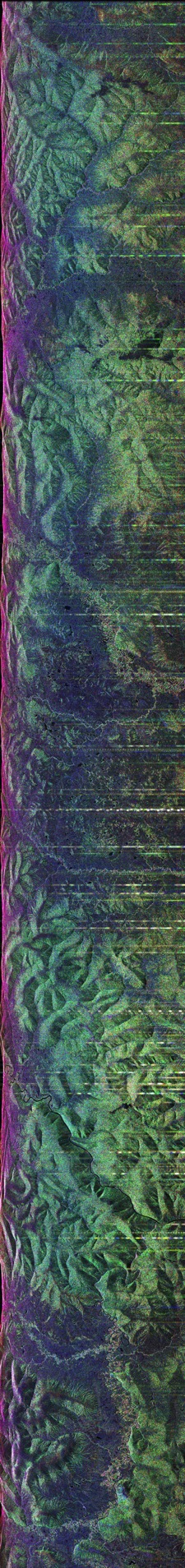 14 August 2017/DOY 226SW Alaska – Yukon-Kuskokwim Delta
P-band SAR Quick-Look products
A. Line 8, ID 01811: Chevak
B. Line 9, ID 04214: Innoko
C. Line 10, ID 08910: Poorman
Joanne Shimada, JPL
A
B
C
[Speaker Notes: Image recorded in swath parallel to the Bering Sea coast near Chevak AK. Note the very different light green signals from the wetland near the end of the swath
The lakes, rivers and wetlands of the Innoko NWR
Swath over tree ring ground sites near Poorman in Interior Alaska]
Backup
14 August 2017/DOY 226SW Alaska – Yukon-Kuskokwim Delta
This flown plan originated from this pre-plan:
PLAN_1166_v01, created Jul 13, 2017

This flown flight plan contains at least one flight line from the following flight plan(s):
PLAN_17055, flown May 27, 2017PLAN_17054, flown May 26, 2017
PLAN_1167_v01, created Jul 13, 2017